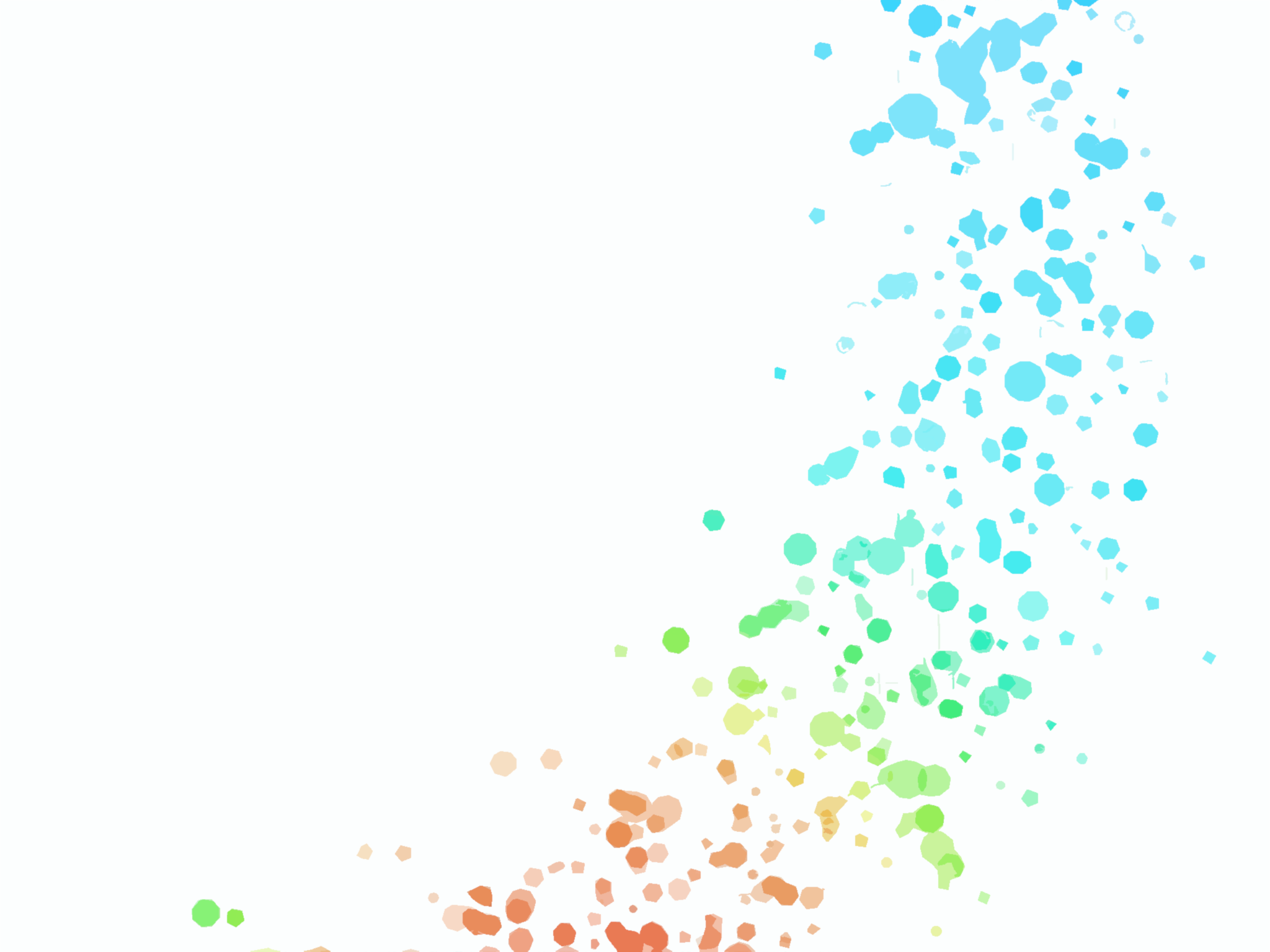 «Качество современного образования:вектор воспитание»
Асеева Валентина Ивановна,
«Гимназия «Краснообская»
Руководитель РМО учителей ОРКСЭ иОДНКНР
учитель начальных классов
Высшая квалификационная категория
Воспитательная составляющая курса ОРКСЭ
Понимание духовности, нравственности, морально-ответственного поведения для жизни человека, семьи, общества;
Знание основных норм морали,понимание их значения для жизни человека, семьи, общества;
Формирование уважительного отношения к традиционным религиям и их представителям;
Знание,понимание и принятие таких ценностей, как: Отечество,семья,религия;
Основа ФГОС – системно-деятельностный подход
Цель:
пробудить у обучающегося интерес к предмету
к процессу обучения
развивать навыки самообразования
Методы обучения:
1. Методы развития образной речи: 
Синквейн 
 даймонд
хайку
Синквейн
стихотворная форма из 5 строк, характеризующая предмет (тему), которая пишется по определённому плану:
1) 1 существительное;
2) 2 прилагательных;
3) 3 глагола;
4) 1 фраза;
5) 1 существительное.
Даймонд
стихотворная форма из 7 строк, первая и последняя из которых – понятия с противоположным значением:
1) 1 существительное;
2) 2 прилагательных или причастия;
3) 3 глагола или деепричастия;
4) 4 слова: два из них характеризуют первое существительное, другие два – второе;
5) 3 глагола или деепричастия;
6) 2 прилагательных или причастия;
7) 1 существительное.
Хайку (хокку)
японское лирическое трёхстишие без рифмы со строго определённым количеством слогов в строке (1 строка – 5 слогов, 2 строка – 7 слогов, 3 строка – 5 слогов), отличающаяся выразительностью и предельной краткостью. Например:
	Не смог понять урок
	Приятель помог в беде.
	Я друга ценю.
Методы моделирования :
ментальная карта 
лэпбук
коллаж
Метод размышления о музыке
А.С. Макаренко
«Хорошее воспитание детей- это ваша  счастливая старость.
  Плохое – это ваше горе, ваши слёзы»
Благодарю за внимание
Всем желаю успешной работы
 и воспитанных учеников!!!!!